KOMPUTER APLIKASI DESAIN GRAFIS II
(ADOBE PHOTOSHOP)
M5
PHOTO
.
RETOUCHING
DOSEN
Ganjar Miftahuddin, M.Ds
KOMPUTER APLIKASI DESAIN GRAFIS II
(ADOBE PHOTOSHOP)
Photo Retouching adalah hasil akhir perbaikan dari sebuah foto sebelum melalui proses pencetakan, menjadikan foto-foto terlihat lebih menarik daripada sebelumnya, namun dalam proses retouch biasanya tidak banyak merubah gambar asli, hanya menyempurnakannya.
M5
.
KOMPUTER APLIKASI DESAIN GRAFIS II
(ADOBE PHOTOSHOP)
Tools yang biasa di pakai untuk Photo Retouching
Fungsi tool bisa di lihat di TUGAS 1
M5
.
KOMPUTER APLIKASI DESAIN GRAFIS II
(ADOBE PHOTOSHOP)
Contoh:
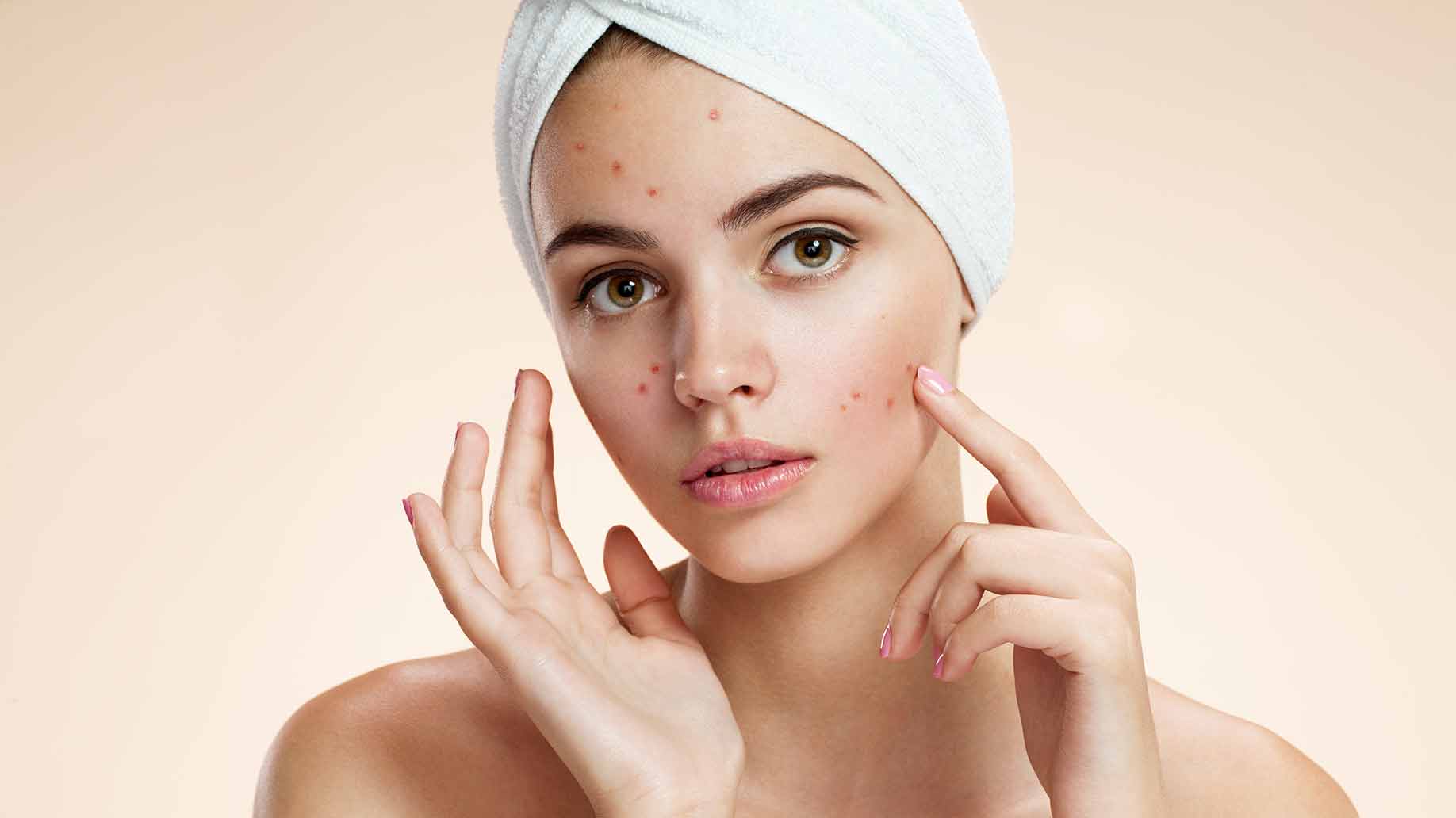 Objek banyak jerawat di
wajah
M5
.
KOMPUTER APLIKASI DESAIN GRAFIS II
(ADOBE PHOTOSHOP)
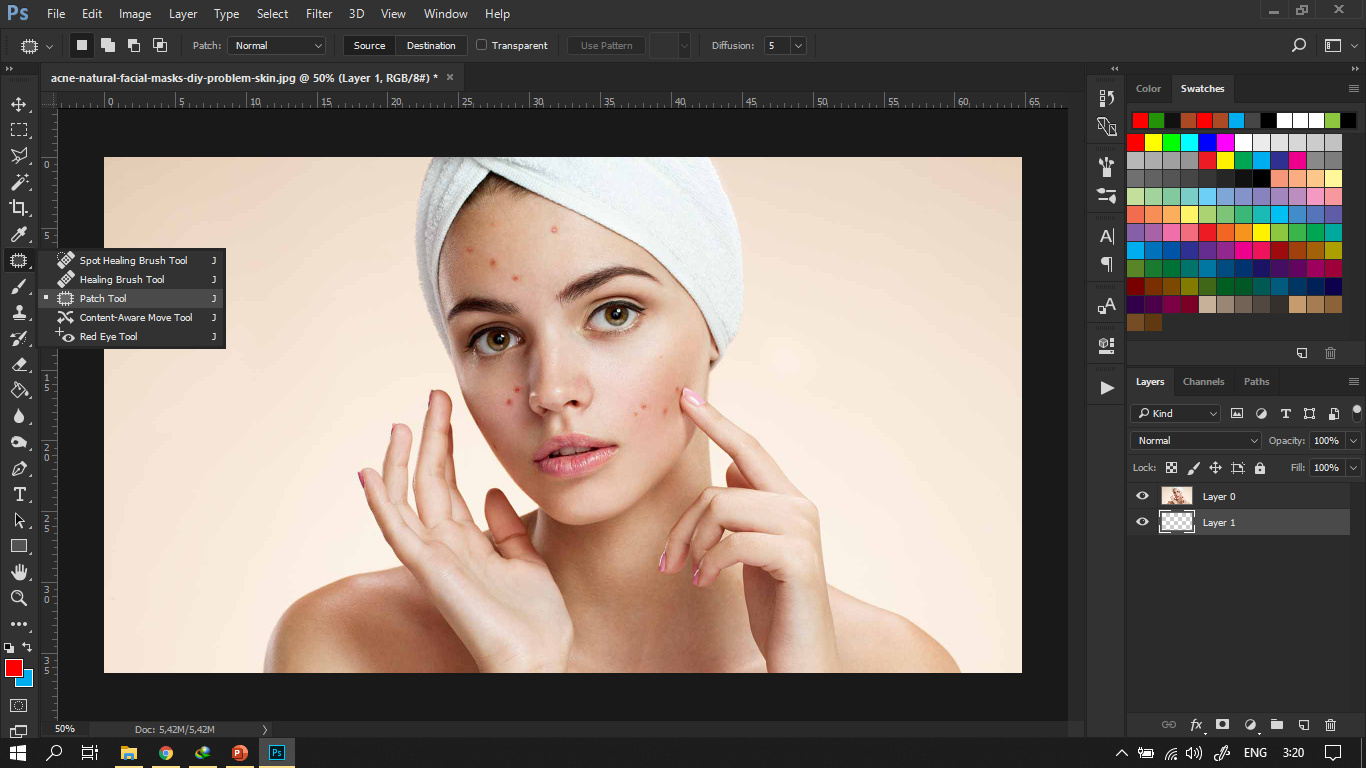 Menggunakan pace tool
M5
.
KOMPUTER APLIKASI DESAIN GRAFIS II
(ADOBE PHOTOSHOP)
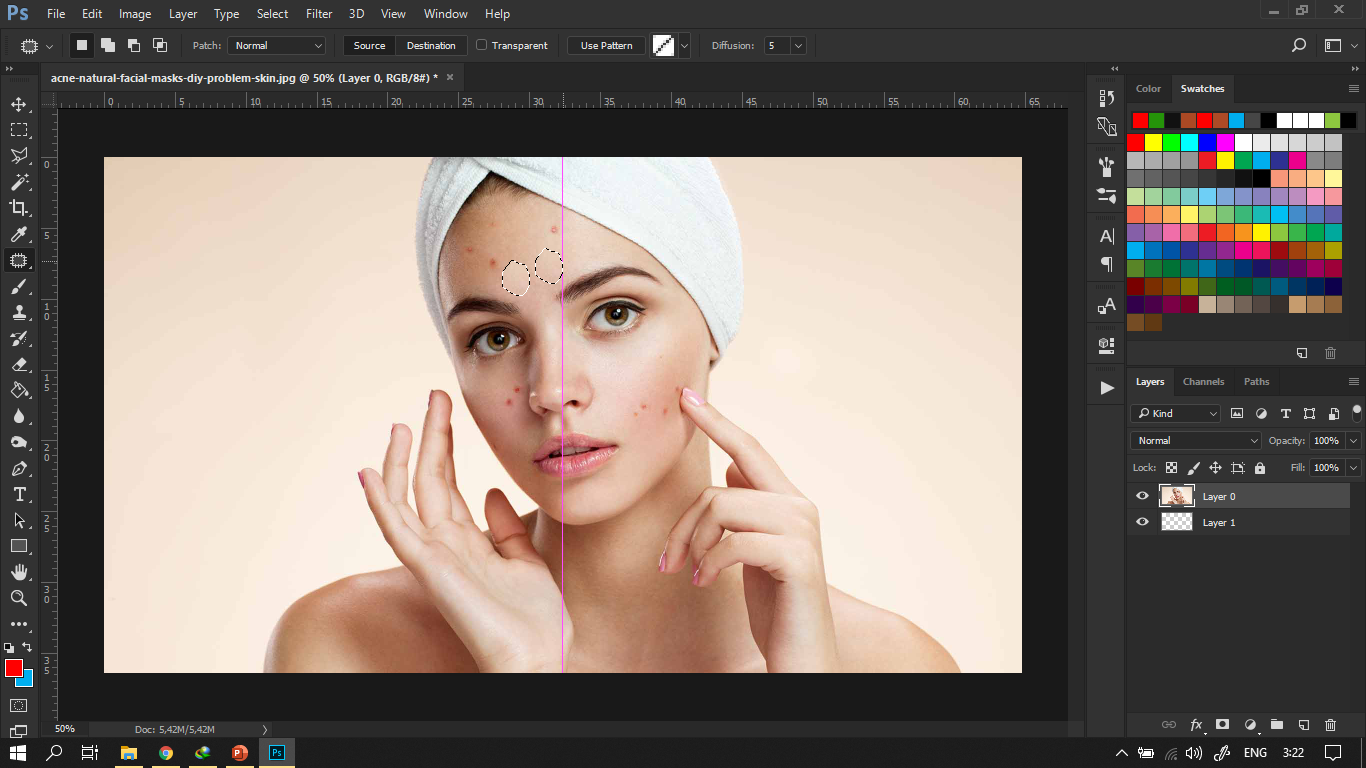 Lingkari objek jerawat menggunakan pace tool
Dan arahkan pada kulit yg halus
M5
.
KOMPUTER APLIKASI DESAIN GRAFIS II
(ADOBE PHOTOSHOP)
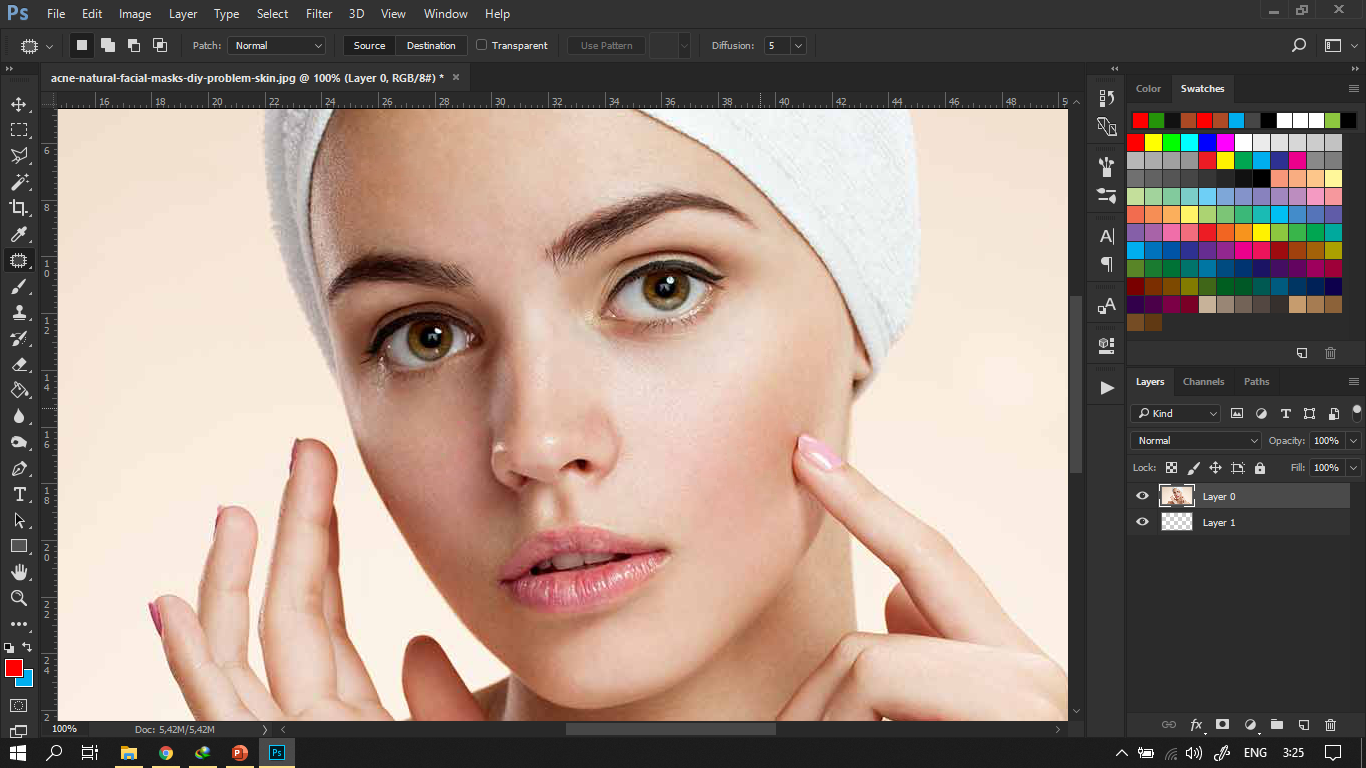 Hasil setelah menggunakan
Pace tool
M5
.
KOMPUTER APLIKASI DESAIN GRAFIS II
(ADOBE PHOTOSHOP)
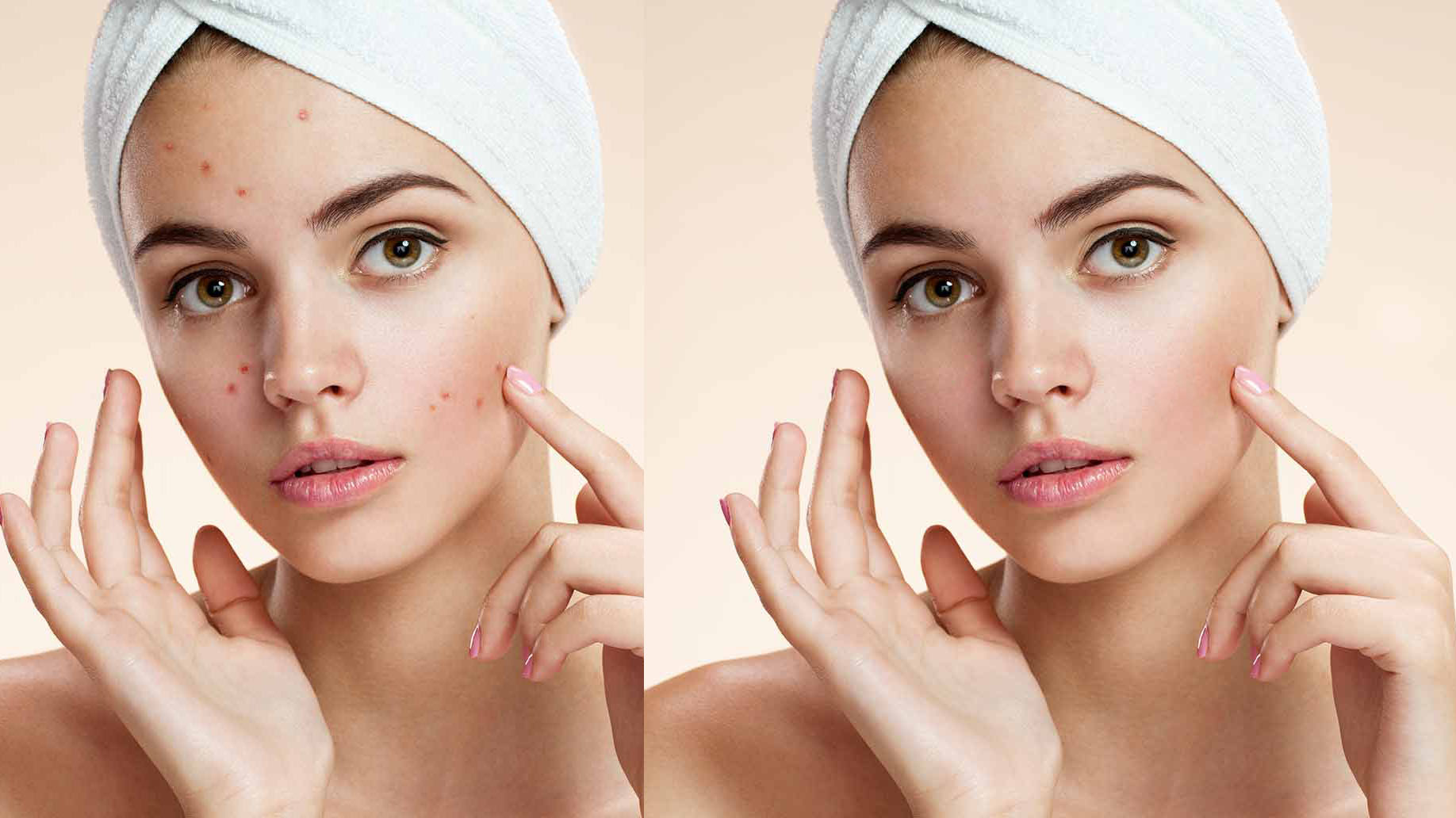 BEFORE
AFTER
M5
.
KOMPUTER APLIKASI DESAIN GRAFIS II
(ADOBE PHOTOSHOP)
Kalian bisa mencoba dengan tools2 yang lain yang telah di jabarkan di SLIDE 3
Baik memper halus kulit, memutihkan kulit atau menghitamkan kulit dll.
M5
.
KOMPUTER APLIKASI DESAIN GRAFIS II
(ADOBE PHOTOSHOP)
TUGAS
Objek utama foto anda (foto jelas)
Edit foto anda menjadi lebih baik 
     (BEFORE & AFTER)
Format A4 
150dpi
Pengumpulan  format jpg langsung kirim ke grup yang sudah ada beri nama file : kelas_nim_ nama
Batas pengumpulan sampai jam 15.00
Pengmpulan tugas merupakan absen
M5
.
KOMPUTER APLIKASI DESAIN GRAFIS II
(ADOBE PHOTOSHOP)
SELAMAT
BERKARYA
M5
.